Chapter 16Welcome to Chemistry
Slides to accompany Enhanced Introductory College Chemistry by Gregory Anderson, Caryn Fahey, J.R. van Haarlem, Jackie MacDonald, Adrienne Richards, Samantha Sullivan Sauer, and David Wegman
Slide design and template by Revathi Mahadevan
Except where otherwise noted, images, tables & diagrams are reused from Enhanced Introductory College Chemistry, a derivative of Chemistry (Open Stax) by Paul Flowers, Klaus Theopold, Richard Langley & William R. Robinson and is licensed under CC BY 4.0. ​Access for free at Chemistry (OpenStax)​
Slides are licensed under CC-BY 4.0, Except while otherwise noted
Figure 16a
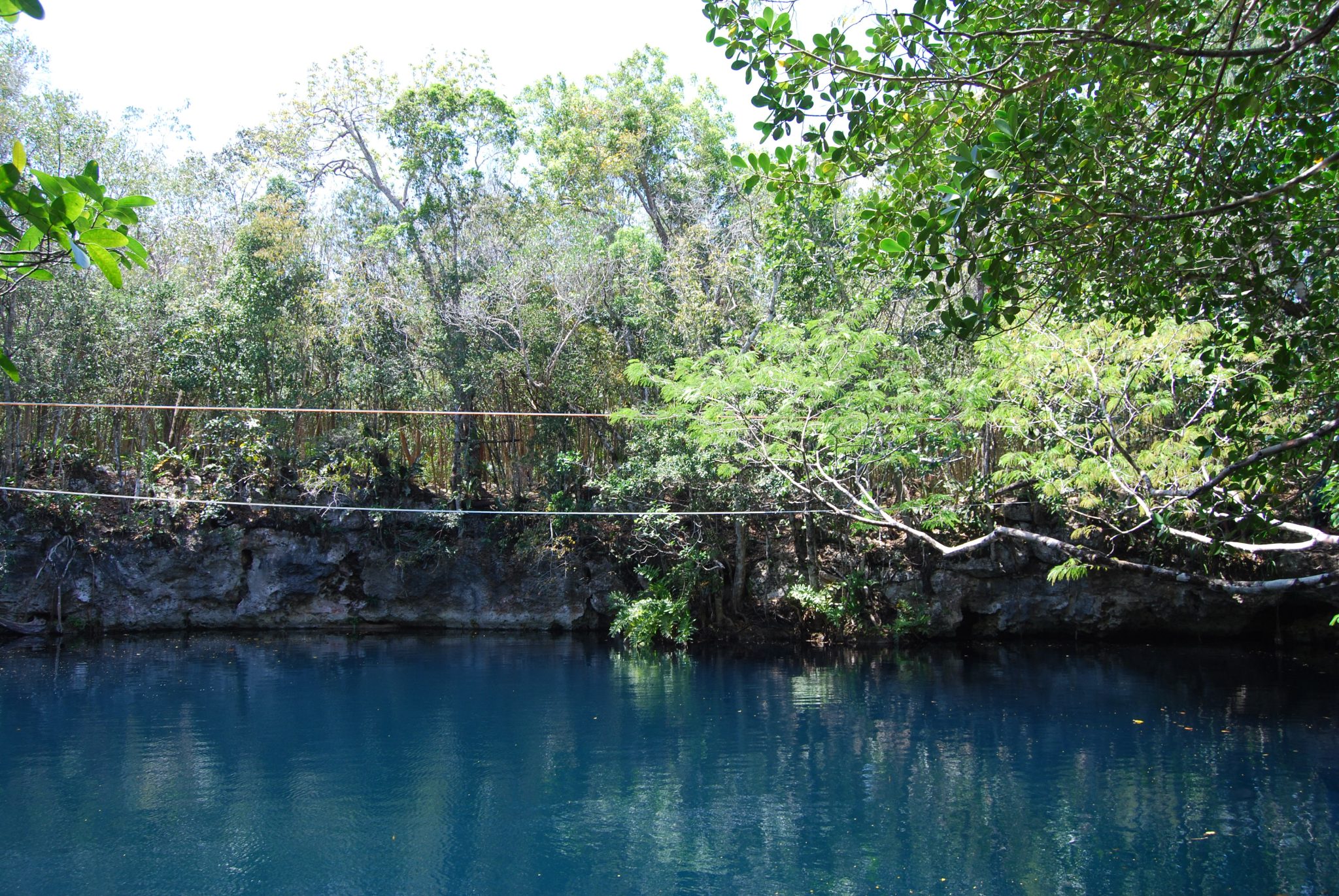 Figure 16a  Sinkhole Shown in Nature: Cenote Angelita is located in the state of Quintana Roo, in the Yucatan Peninsula of Mexico. Sinkholes in nature, such as this one, are the result of reactions between acidic groundwaters and basic rock formations, like limestone. (credit: work by Offthebeatonpath, CC BY-SA 3.0)
Table 16.1a
Table 16.1a Common Acids and Their Uses
(credit: Map: Introductory Chemistry (Tro), CK-12 license.)
Figure 16.1a
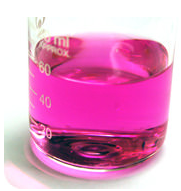 Figure 16.1a   An Image of a solution containing Phenolphthalein Indicator: Phenolphthalein is often used as an indicator in acid–base titrations. It is colourless in acidic solutions and typically pink in basic solutions between a pH of 8.5-10. (credit: work by Ben Mills, PD)
Table 16.1b
Table 16.1b Common Bases and Corresponding Uses
(credit: Map: Introductory Chemistry (Tro), CK-12 license.)
Table 16.1c
Table 16.1c Strong Acids and Bases
(credit: Map: Introductory Chemistry (Tro), CK-12 license.)
Figure 16.1b
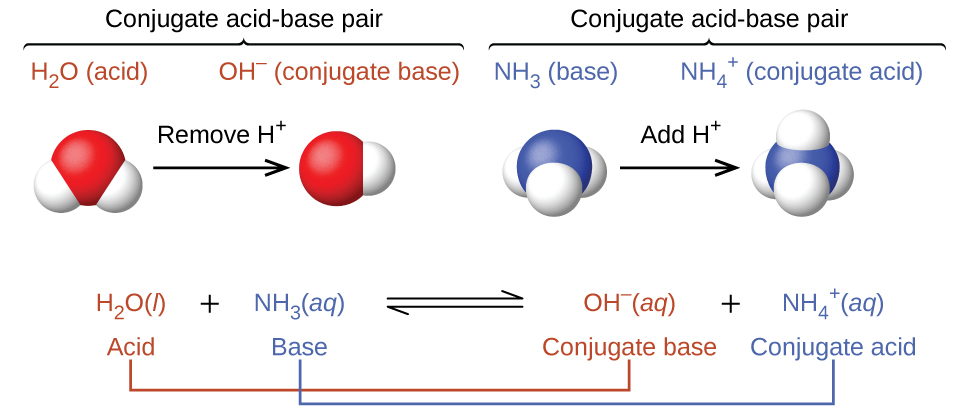 Figure 16.1b  Acid-Base Reaction between Water and Ammonia showing Conjugate Acid-Base Pairs: A Brønsted-Lowry acid reacts with a base to form the conjugate base and acid, as shown with H2O (acid) reacting with NH3 (base) to form their respective conjugates (credit: Chemistry 2e (OpenStax), CC-BY-4.0).
Figure 16.1c
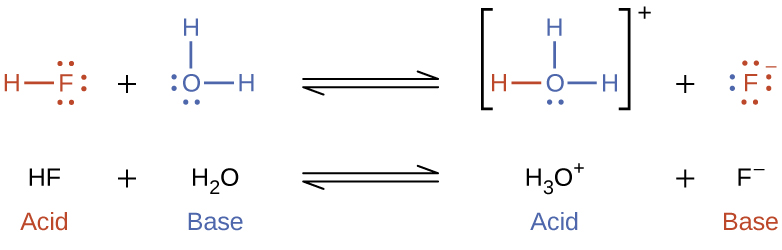 Figure 16.1c  The Acid Ionization Reaction of an Acid (HF) with Water: The acid ionization reaction of an acid (HF) with water, resulting in formation of hydronium ions and the conjugate base of the acid. In this reaction, the water molecule functions as an base since it accepts a proton from the hydrofluoric acid (HF) molecule (functioning as a Brønsted-Lowry acid), yielding the conjugate acid of water, a hydronium ion (H3O+) and the conjugate base of hydrofluoric acid, F–. (credit: Chemistry 2e (OpenStax), CC-BY-4.0).
Figure 16.1d
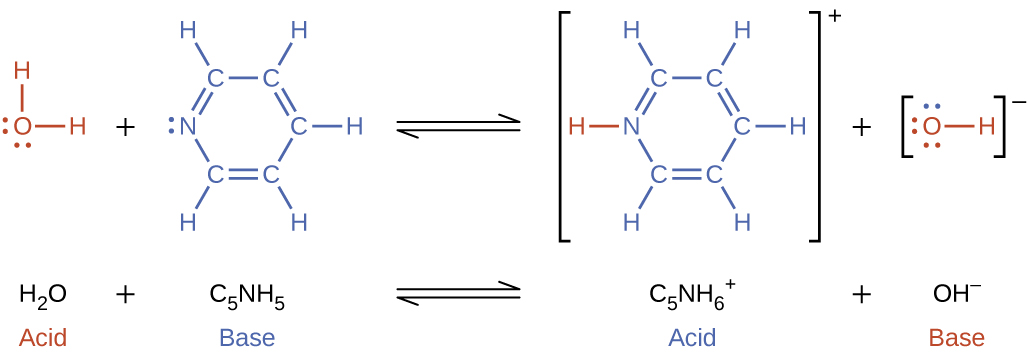 Figure 16.1d Pyridine Reacts with Water to Form the Pyridinium Ion and Hydronium Ion: In this reaction, the water molecule functions as an acid since it donates a proton to pyridine (functioning as a Brønsted-Lowry base), yielding the conjugate base of water, hydroxide ions (OH-) and the conjugate acid of pyridine, pyridinium ions (C5NH6+) (credit: Chemistry 2e (OpenStax), CC-BY-4.0).
Figure 16.1e
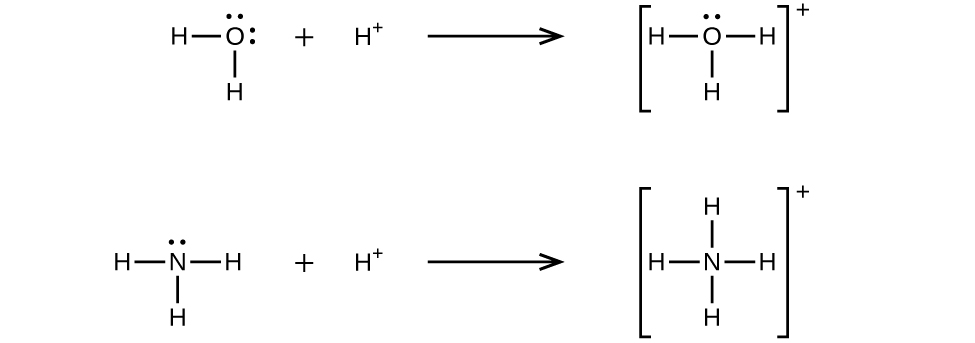 Figure 16.1e Illustrating Coordinate Covalent Bonds: Two chemical equations are shown to illustrate Lewis acids and base reactions: the formation of a hydronium ion and an ammonium ion. (credit: Chemistry (OpenStax), CC BY 4.0.)
Figure 16.1f
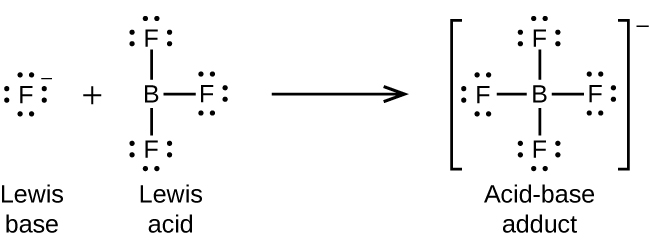 Figure 16.1f Lewis Acid-Base Reaction Involving Boron Trifluoride: The Lewis base, a fluorine ion, reacts with a Lewis acid, boron trifluoride, to produce boron tetrafluoride, which is an acid-base adduct. (credit: Chemistry (OpenStax), CC BY 4.0.)
Figure 16.1g
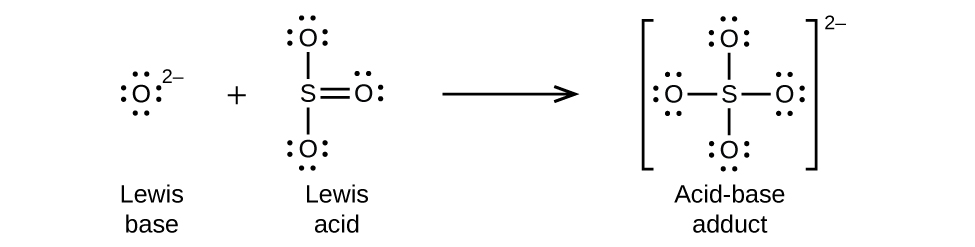 Figure 16.1g Lewis Acid-Base Reaction Involving Nonmetal Oxides: The Lewis base, an oxygen ion, reacts with a Lewis acid, sulfur trioxide, to produce a sulphate ion, which is an acid-base adduct. (credit: Chemistry (OpenStax), CC BY 4.0.)
Figure 16.1h
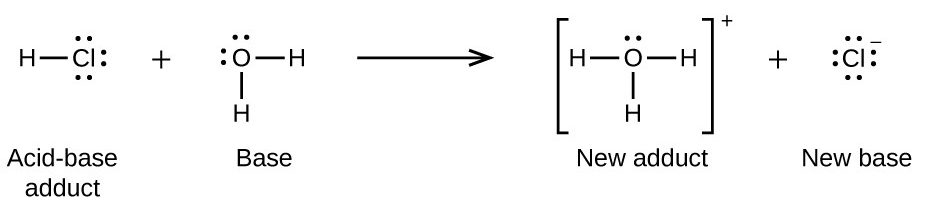 Figure 16.1h Lewis Acid-Base Displacement Reaction: In this reaction, HCl is an acid-base adduct that reactants with water, which is behaving as a base, to form a new adduct (hydronium ion) and a new base (chloride ion). (credit: Chemistry (OpenStax), CC BY 4.0.)
Figure 16.2a
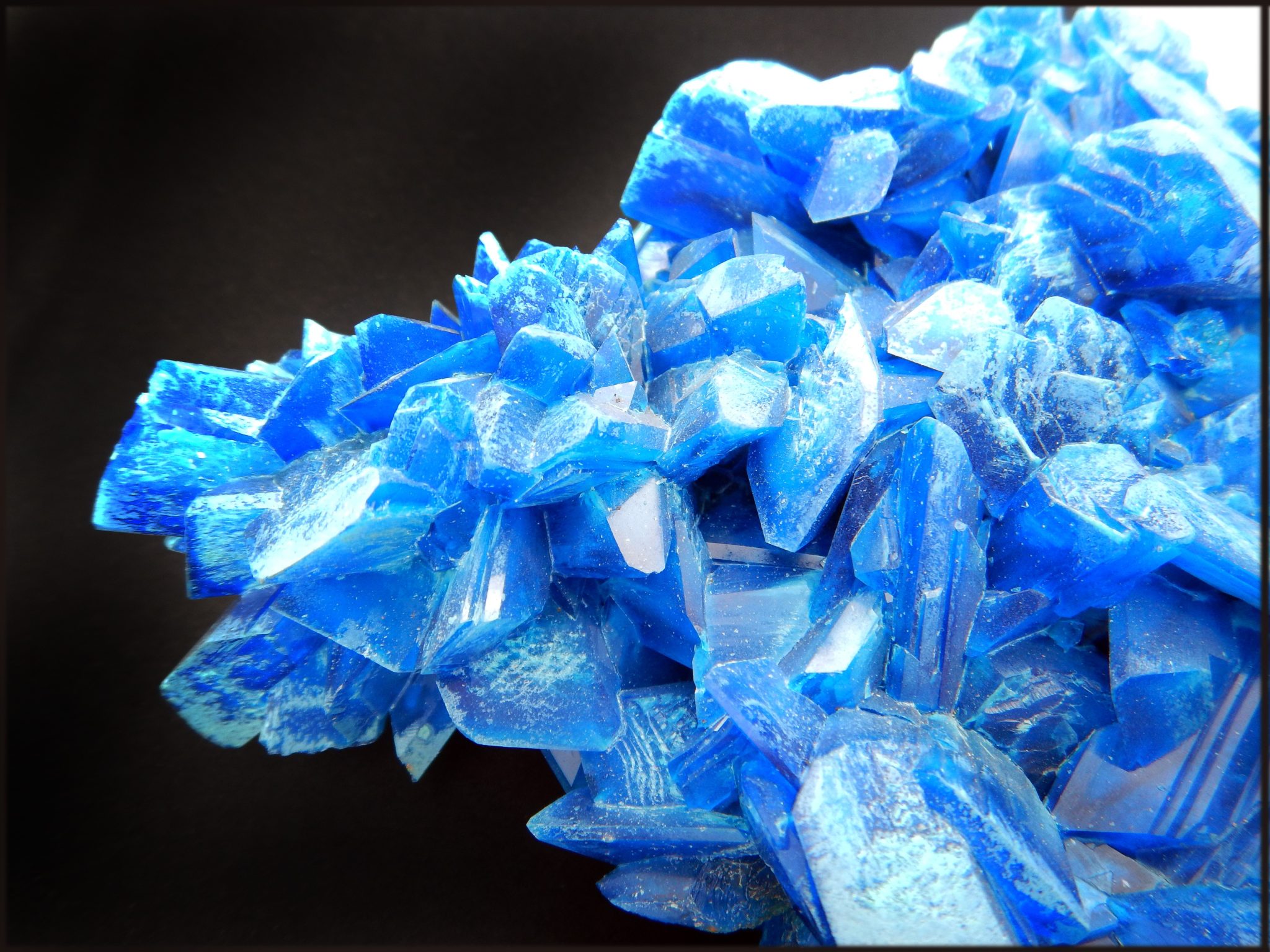 Figure 16.2a Crystal of Copper(II) Sulfate: Sample of the collection of artificial minerals from the Natural History Museum Lille. This blue crystal of copper(II) sulphate is of industrial origin, created by slow crystallization from a saturated solution. (credit: work by Lamiot, CC BY-SA 4.0).
Table 16.2a
Table 16.2a Various Acids Found in Food and Beverages
(credit: Introduction to Chemistry, CC BY-NC-SA.)
Table 16.2a (Continued)
Table 16.2a (continued) Various Acids Found in Food and Beverages
(credit: Introduction to Chemistry, CC BY-NC-SA.)
Figure 16.3a
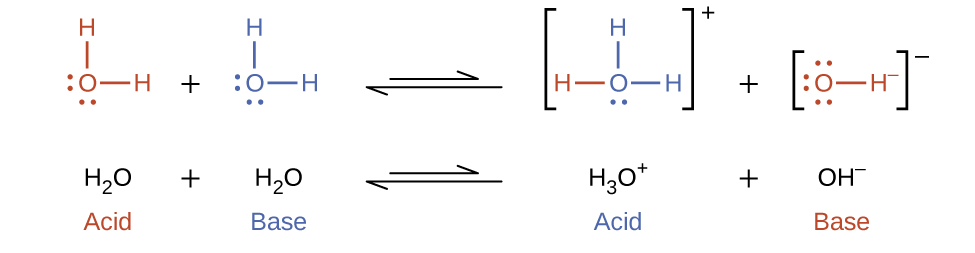 Figure 16.3a Autoionization of Water: Water acts both as an acid and a base. A very small fraction of water molecules donate protons to other water molecules to form hydronium ions and hydroxide ions. (credit: Chemistry (OpenStax), CC BY 4.0.)
Table 16.4a
Table 16.4a  Summarizing pH Properties for Acidic, Basic and Neutral Solutions
(credit: Chemistry (OpenStax), CC BY 4.0.)
Figure 16.4a
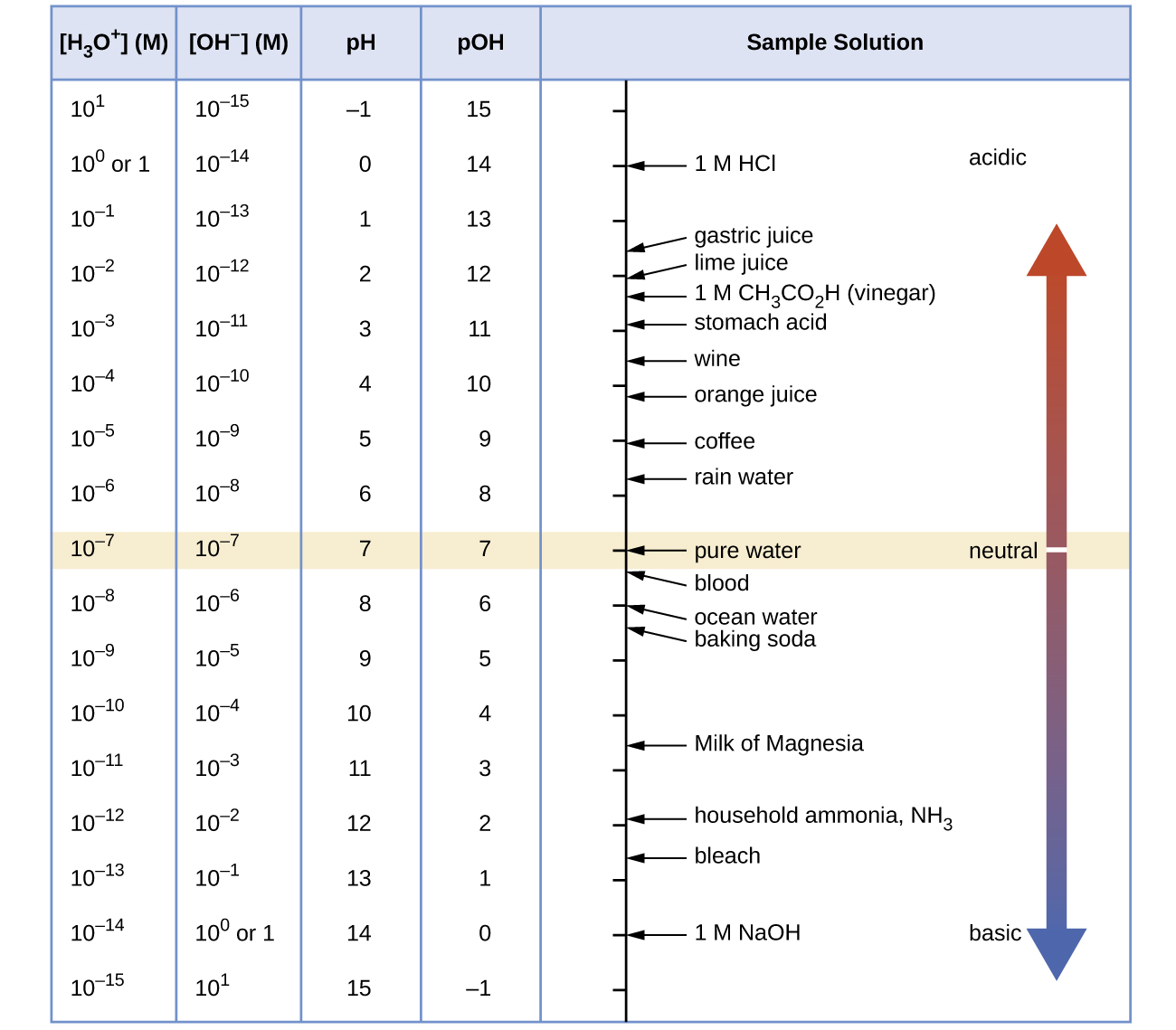 Figure 16.4a Relationships between [H3O+], [OH−], pH, and pOH: The pH and pOH scales represent concentrations of [H3O+] and OH−, respectively. The pH and pOH values of some common substances at standard temperature (25 °C) are shown in this chart. (credit: Chemistry (OpenStax), CC BY 4.0.)
Figure 16.4b
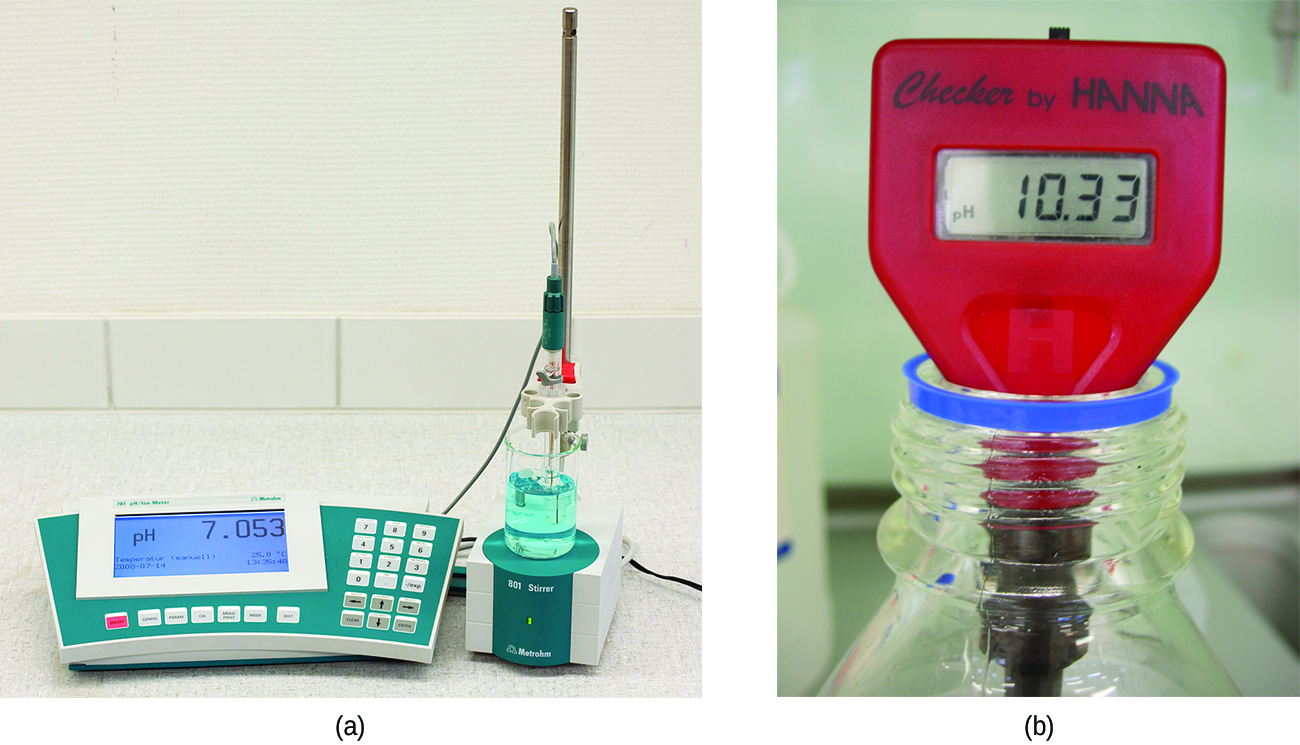 Figure 16.4b (a) A research-grade pH meter used in a laboratory can have a resolution of 0.001 pH units, an accuracy of ± 0.002 pH units, and may cost in excess of 1000 dollars. (b) A portable pH meter has lower resolution (0.01 pH units), lower accuracy (± 0.2 pH units), and a far lower price tag. (credit a: work by Datamax, PD; credit b: modification of work by Laurence Livermore, CC BY 2.0)
Figure 16.4c
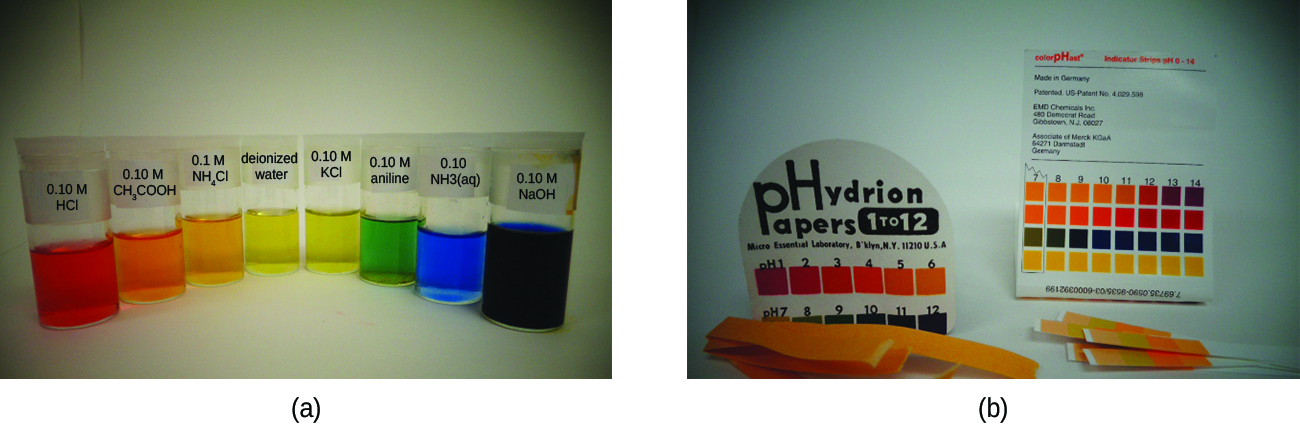 Figure 16.4c (a) A universal indicator assumes a different colour in solutions of different pH values. Thus, it can be added to a solution to determine the pH of the solution. The eight vials each contain a universal indicator and 0.1-M solutions of progressively weaker acids: HCl (pH = l), CH3CO2H (pH = 3), and NH4Cl (pH = 5), deionized water, a neutral substance (pH = 7); and 0.1-M solutions of the progressively stronger bases: KCl (pH = 7), aniline, C6H5NH2 (pH = 9), NH3 (pH = 11), and NaOH (pH = 13). (b) pH paper contains a mixture of indicators that give different colours in solutions of differing pH values. (credit: modification of work by Sahar Atwa in Chemistry (OpenStax), CC BY 4.0.)
Figure 16.4d
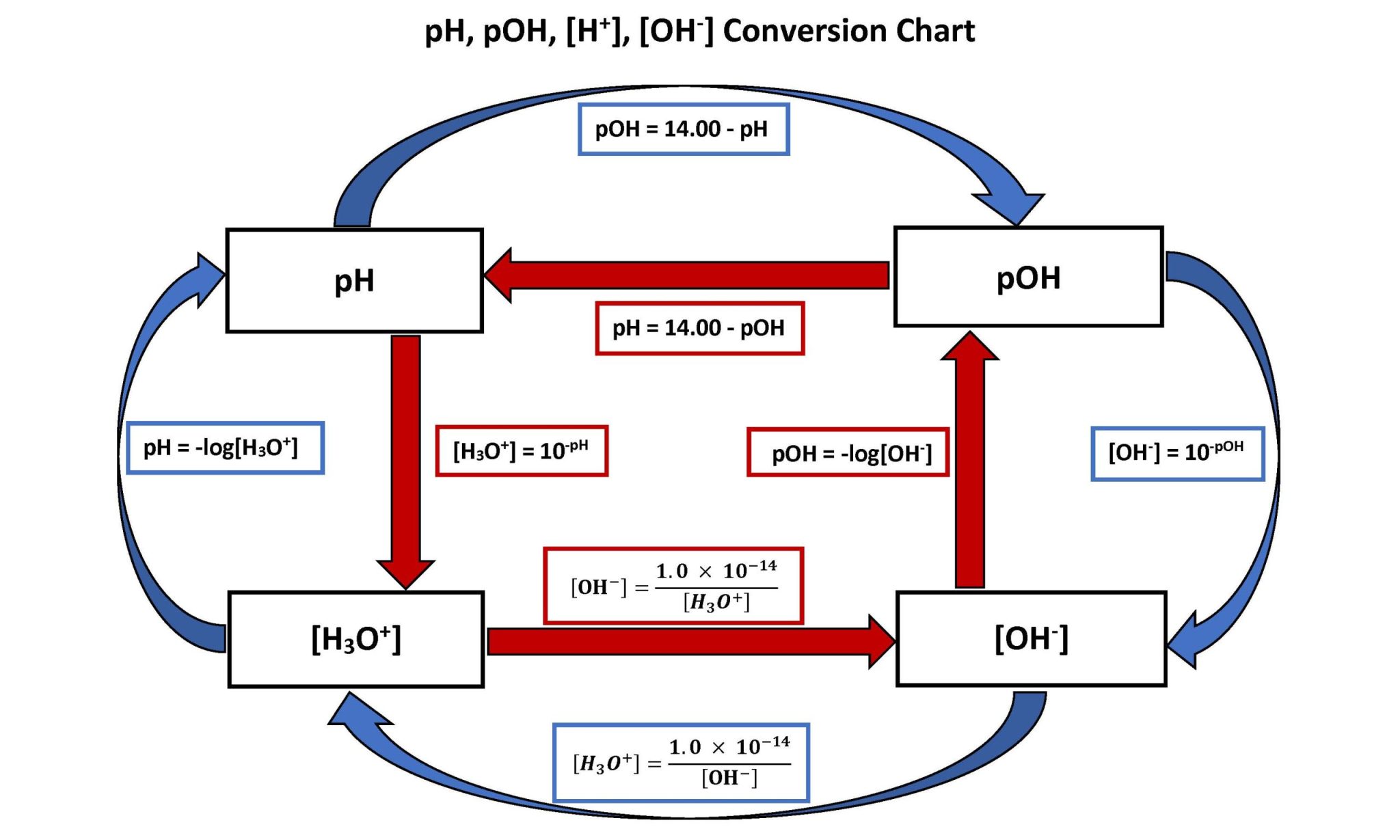 Figure 16.4d Calculation Relationships between Hydrogen Ion Concentration, Hydroxide Concentration, pH and pOH: Use the flow chart to determine which formula(s) to use to answer an acid/base calculation. To begin, locate the unit of the given information on the diagram that was provided in the question. Next, locate the unit of the answer you are asked to calculate. Use the formula(s) to solve the question that is associated with the arrow(s) pointing in the direction of the unit you are trying to calculate. It may be a one step or two step problem. (credit: Figure 16.4b by Jackie MacDonald, CC-BY-NC 4.0).
Figure 16.5a
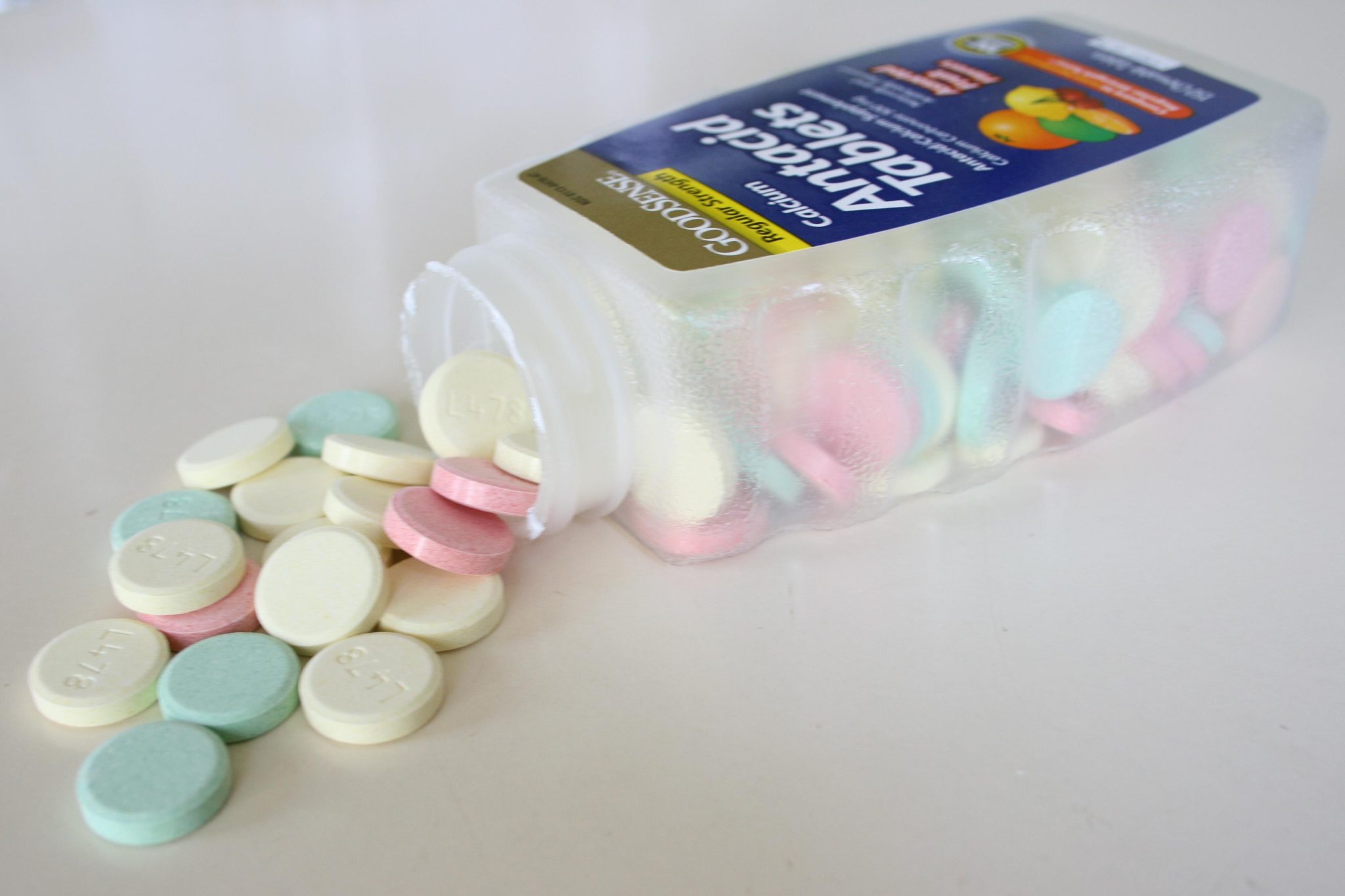 Figure 16.5a Magic of Antacids: A jar of Antacids is shown. Antacids are bases, and are used to neutralize stomach acids by individuals experiencing acid reflux (credit: work by Midnightcomm, CC BY-SA 2.5).
Figure 16.5b
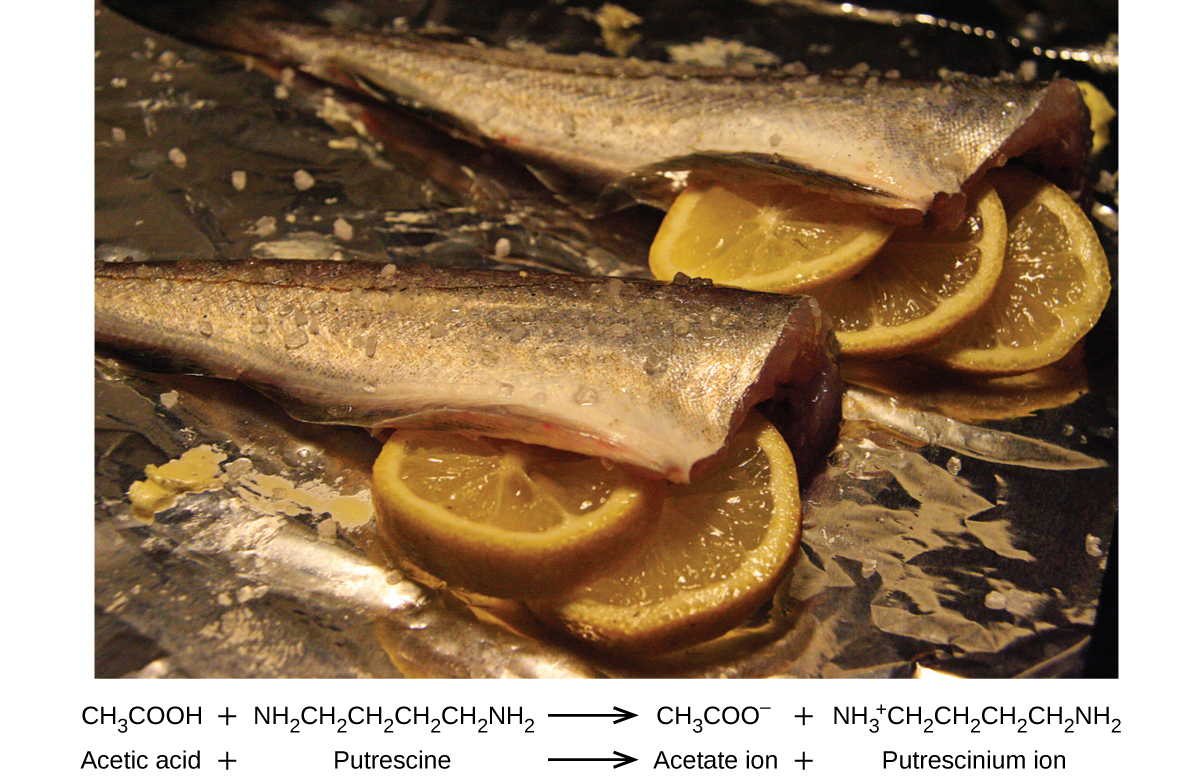 Figure 16.5b A neutralization reaction takes place between citric acid in lemons or acetic acid in vinegar, and the bases in the flesh of fish. (credit: Chemistry (OpenStax), CC BY 4.0.)
Figure 16.5c
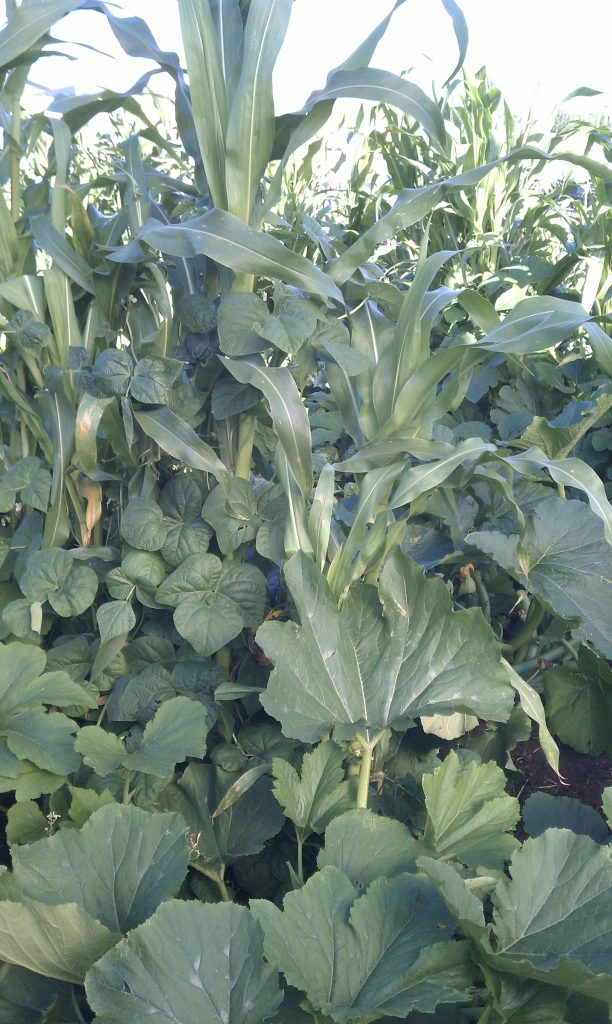 Figure 16.5c Three sisters Garden: Three sisters planting (corn, beans, and squash) at a community garden is pictured. (credit: work by esagor , CC BY-NC 2.0.)
Figure 16.6a
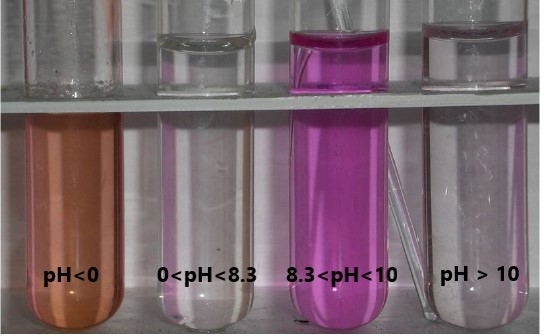 Figure 16.6a Phenolphthalein at different pH: Four test tubes are shown containing solutions at various pH, all containing the pH indicator, phenolphthalein. From left to right: At a pH less than zero, phenolphthalein will turn orange, as shown in the first test tube on the left. At a pH between 0 and 8.3, the solution will remain clear. A solution between a pH of zero to 8.3 through 10, the solution will be pink. Finally a solution with this indicator will be clear for any solutions with a pH greater than 10. Exact pH ranges of this indicator are provided by the supplier when purchased used in lab. (credit: modification of work by Siegert, PD / pH ranges corrected by Jackie MacDonald).
Figure 16.6b
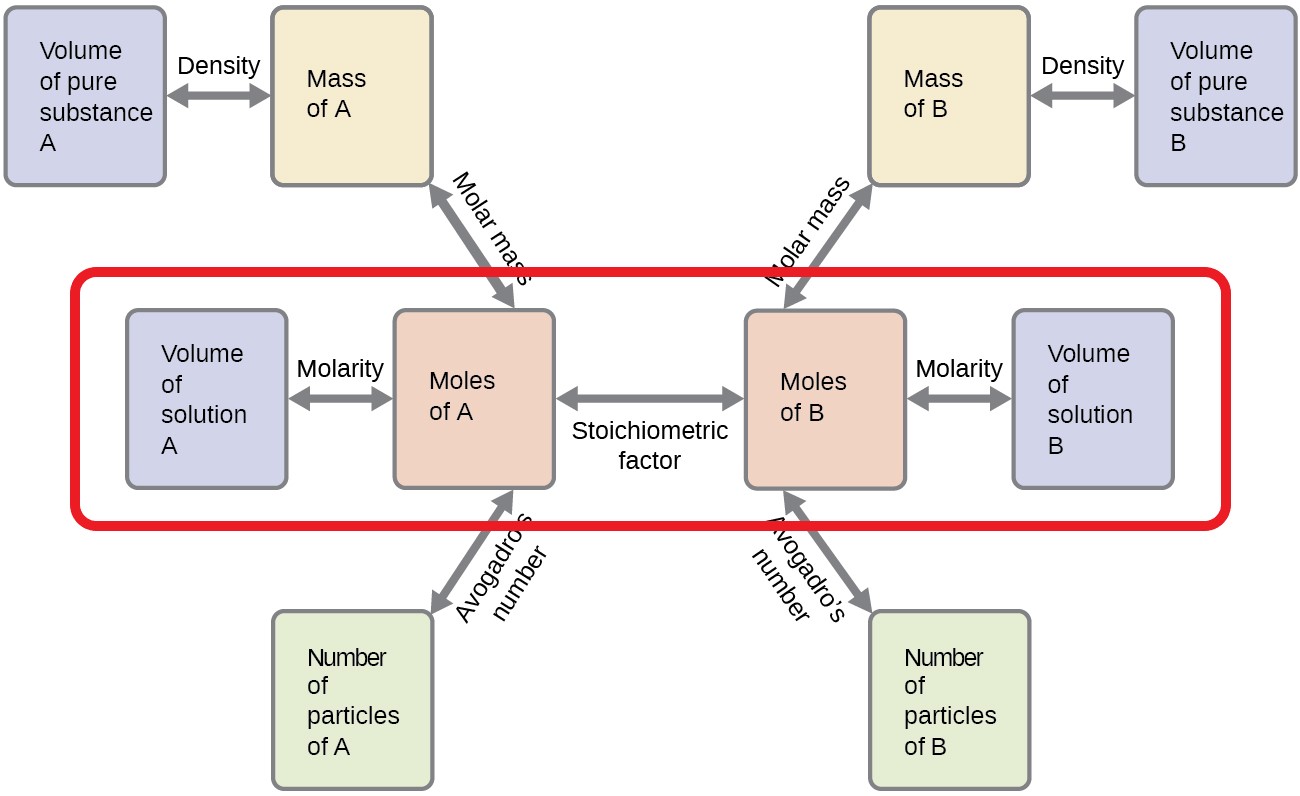 Figure 16.6b Stoichiometry Flowchart for Neutralization Calculations. (Image Source: General Chemistry 1 & 2, CC BY 4.0).
Figure 16.7a
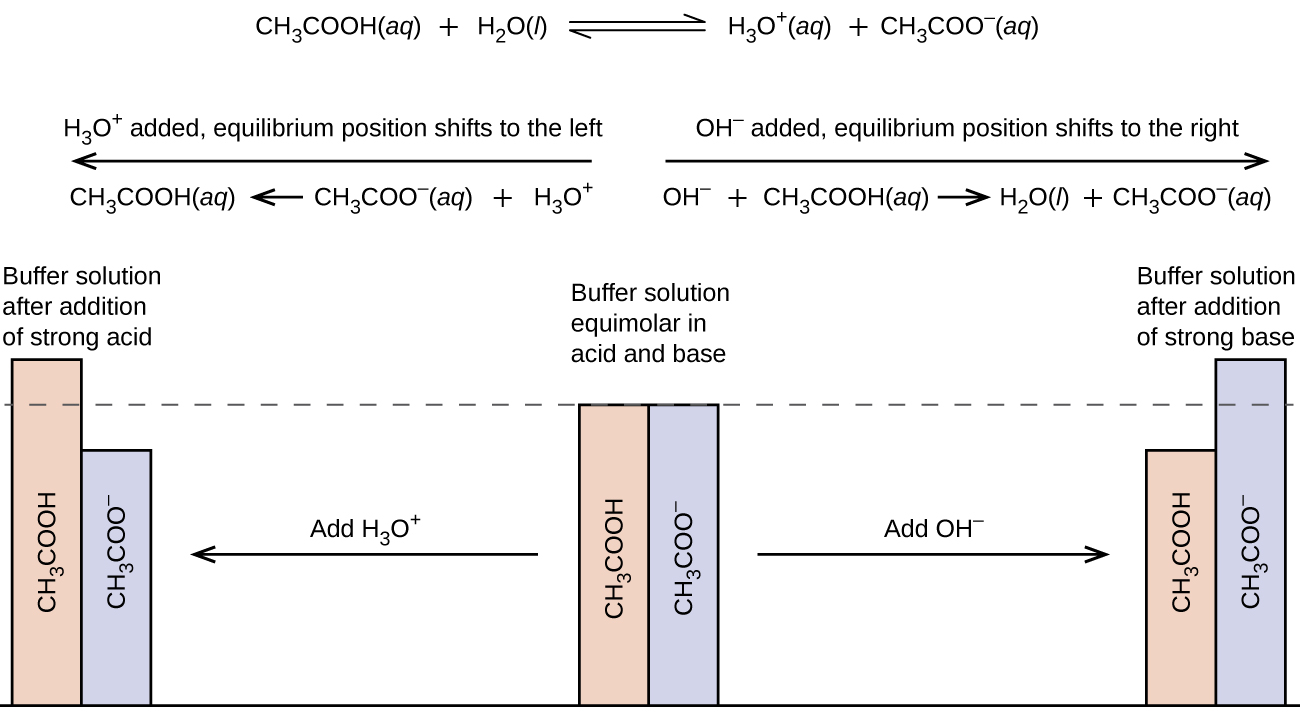 Figure 16.7a Buffering Action of Acetic Acid and Sodium Acetate: Whether a small amounts of strong acid or base are added to this buffer system, the pH does not drastically change due to its ability to form more weak acid or more conjugate base depending on whether acid or base is added to the system. (credit: General Chemistry 1 & 2, CC BY 4.0),
Figure 16.7b
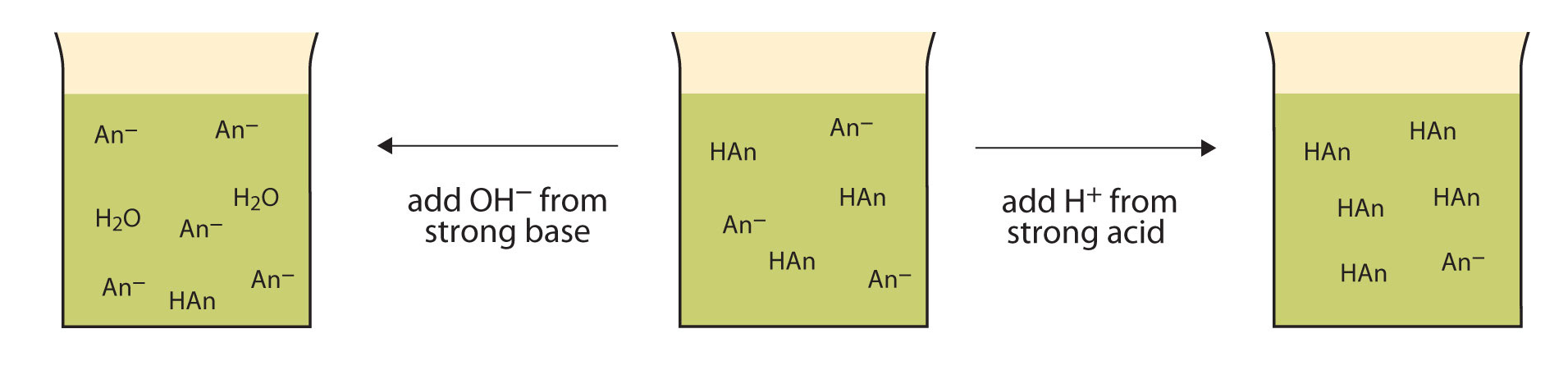 Figure 16.7b Generalizing the Actions of Buffers: “HAn” represents the weak Acid. “An–” represents the conjugate base of the weak acid. If strong acid is added to buffer, the system shifts to the right to produce more weak acid, which holds pH steady. If a strong base is added to the buffer, the system shifts to the right forming water and more weak acid, which also holds the pH constant. (credit: Map: Introductory Chemistry (Tro), CK-12 license.)
Figure 16.7c
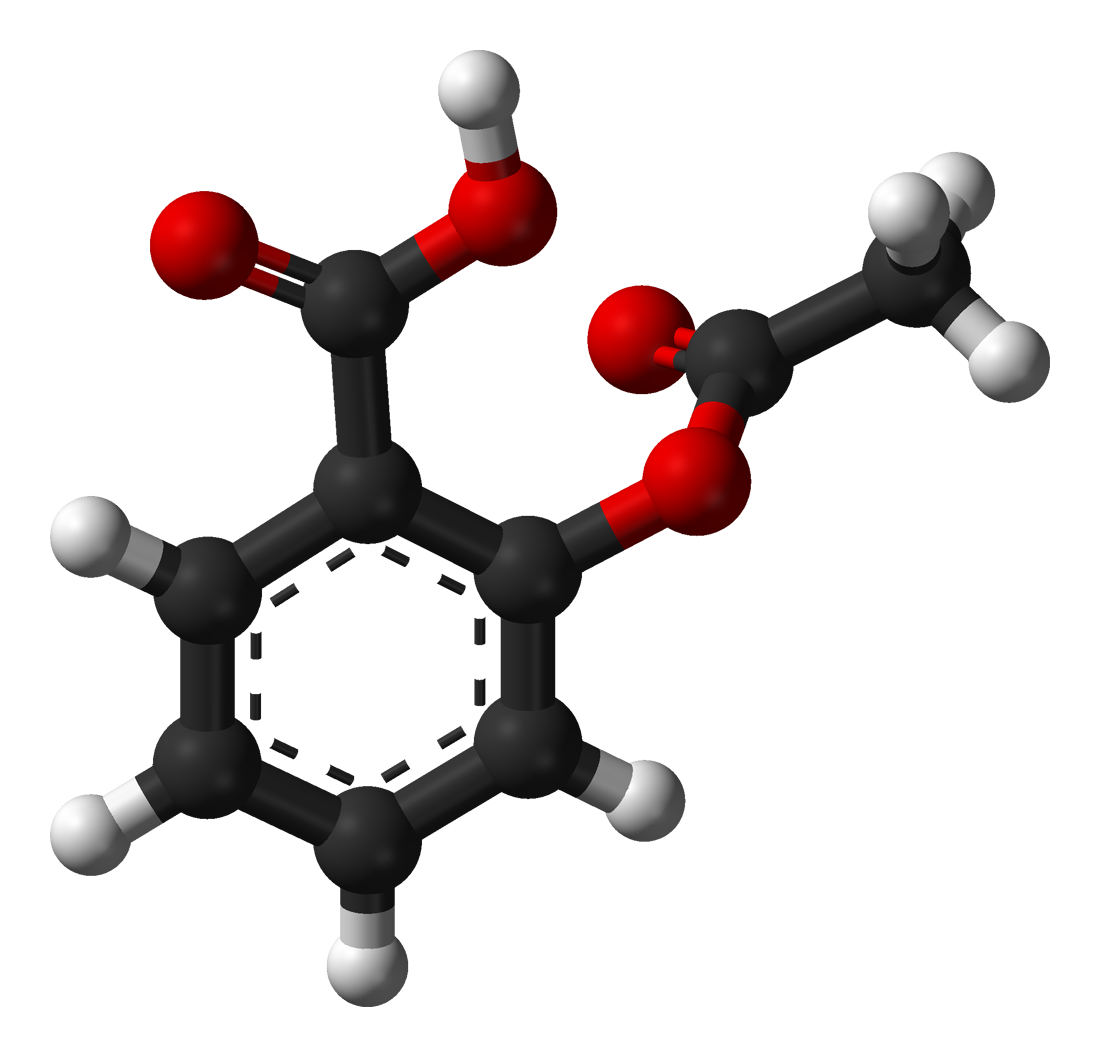 Figure 16.7c 3D Ball and Stick Molecular Structure of Aspirin: Aspirin (acetylsalicylic acid) is an aromatic compound containing both a carboxylic acid functional group and an ester functional group rendering it is a weak acid that is only slightly soluble in water. (credit: work by Ben Mills, PD).
Figure 16.7d
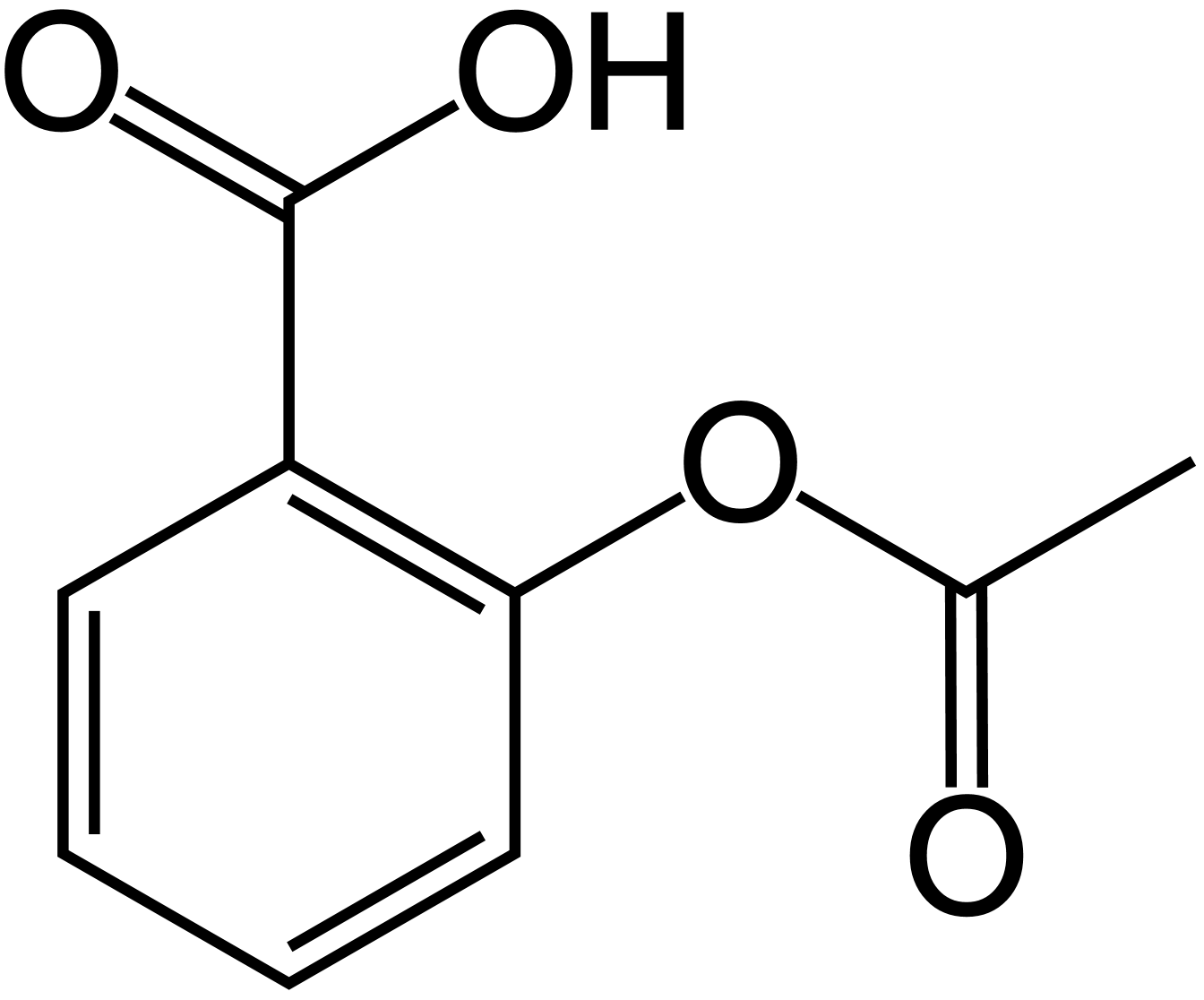 Figure 16.7d Skeletal 2D Image of Aspirin: Aspirin (acetylsalicylic acid) is an aromatic compound containing both a carboxylic acid functional group and an ester functional group rendering it is a weak acid. (credit: work by Ben Mills, PD).